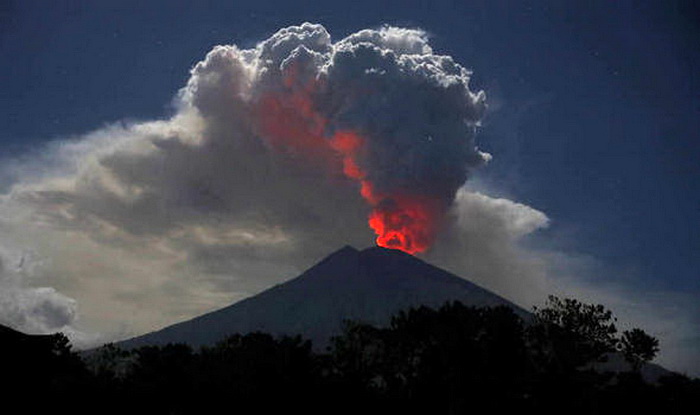 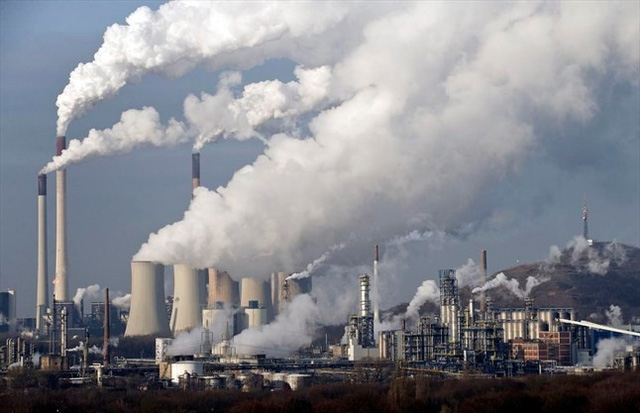 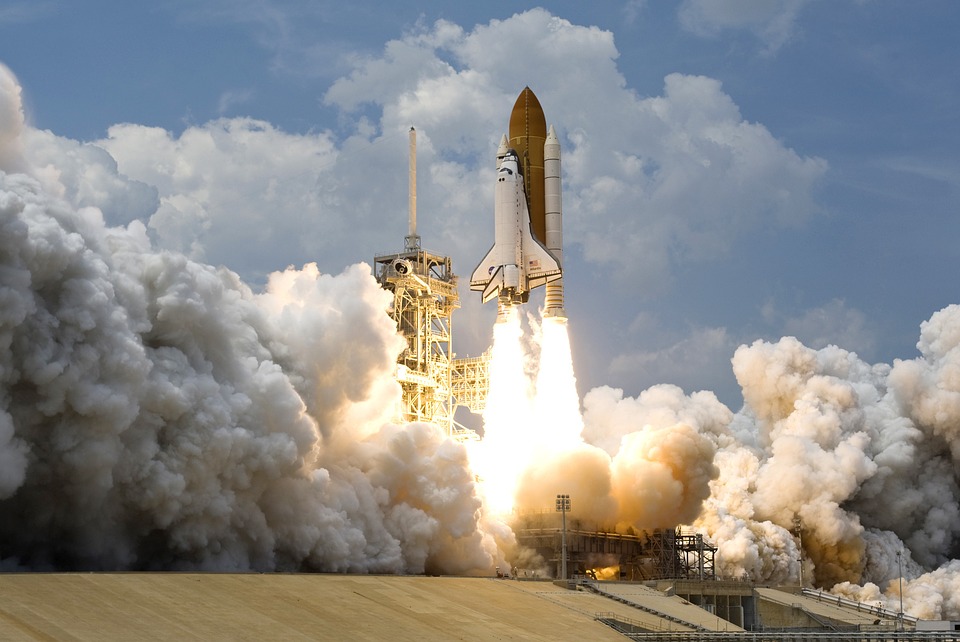 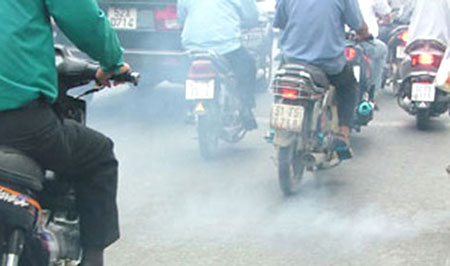 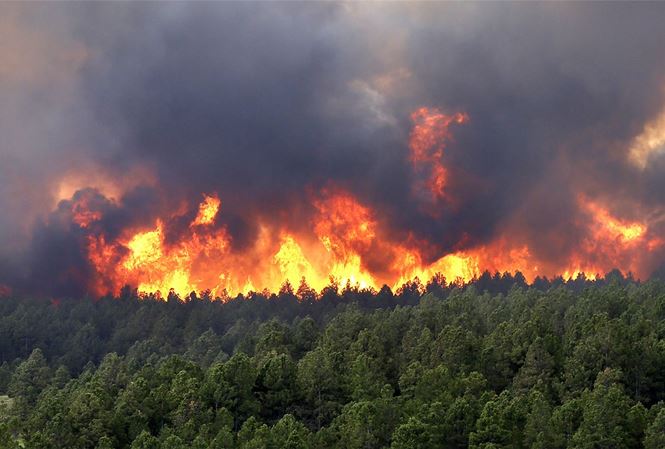 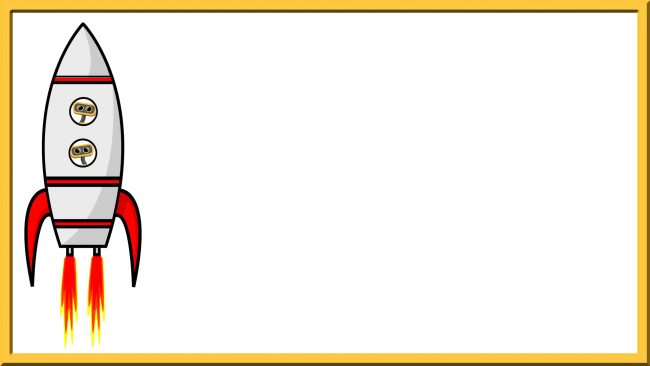 BÀI 16HỢP CHẤT CỦA CACBON
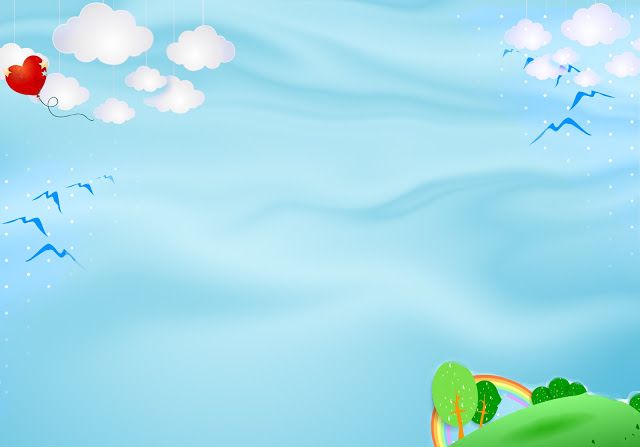 BÀI 16. HỢP CHẤT CỦA CACBON
NỘI DUNG BÀI HỌC
	A. CACBON MONOOXIT
	  I. TÍNH CHẤT VẬT LÍ
	 II. TÍNH CHẤT HÓA HỌC
       III. ĐIỀU CHẾ
	B. CACBON ĐIOXIT
	  I. TÍNH CHẤT VẬT LÍ
	 II. TÍNH CHẤT HÓA HỌC
       III. ĐIỀU CHẾ
	C. AXIT CACBONIC VÀ MUỐI CACBONAT
	  I. AXIT CACBONIC
	 II. MUỐI CACBONAT
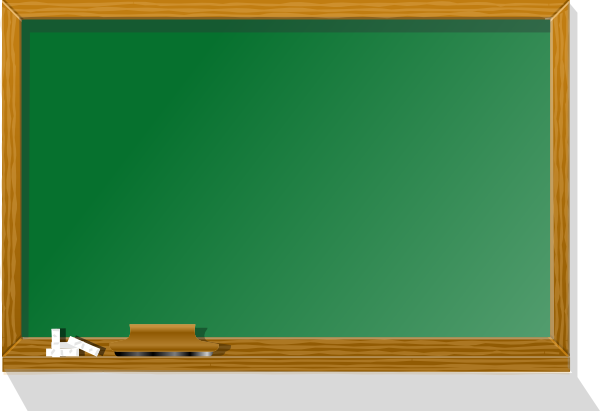 BÀI 16. HỢP CHẤT CỦA CACBON
A. CACBON MONOOXIT:  CO ( cacbon (II) oxit )
  I. Tính chất vật lí
- Trạng thái, màu sắc:   
- Mùi vị:   
- Tỉ khối so với không khí:   
- Nhiệt độ hoá lỏng, hoá rắn:   
- Độ tan:   
- Độ bền nhiệt:
- Tính độc:
Chất khí, không màu.
Không mùi, không vị.
dCO/KK  = 28 / 29 (hơi nhẹ hơn không khí)
t0hl = -191,50C; t0hr = -205,20C
Rất ít tan trong nước.
Rất bền với nhiệt.
Rất độc.
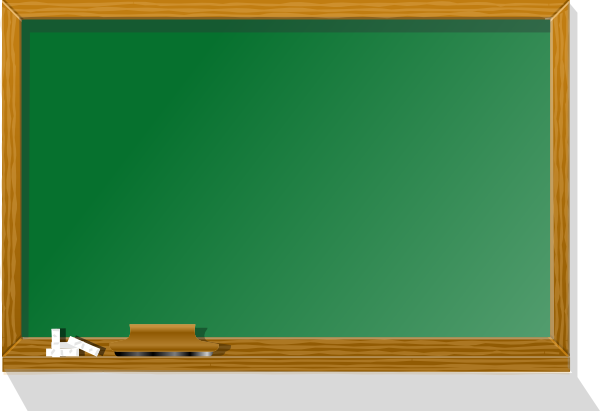 BÀI 16. HỢP CHẤT CỦA CACBON
A. CACBON MONOOXIT:  CO
II. Tính chất hóa học
1. Cacbon monooxit là oxit không tạo muối (oxit trung tính)
CO không tác dụng với nước, axit và dung dịch kiềm ở điều kiện thường.
Oxit axit
Oxit bazơ
Cacbon monooxit
Oxit lưỡng tính
Oxit trung tính
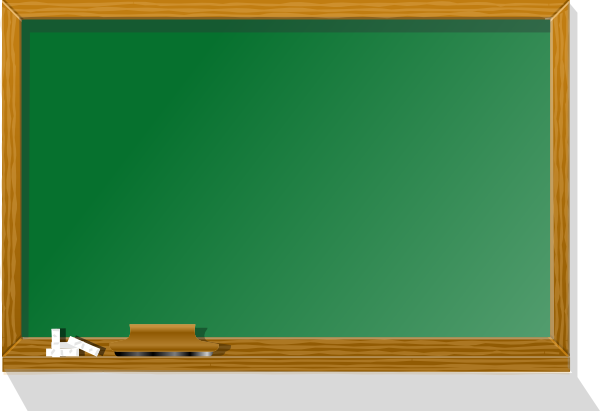 BÀI 16. HỢP CHẤT CỦA CACBON
A. CACBON MONOOXIT:  CO
II. Tính chất hóa học
2. Tính khử
a. Tác dụng với oxi
+2
C (CO)
+4
C (CO2)
?
CO        +    O2    
* Khí CO được sử dụng làm nhiên liệu khí.
Vậy CO thể hiện tính chất hóa học gì?
b. Tác dụng với các oxit kim loại (sau Al)
Fe2O3    +    CO   
* Khí CO được dùng trong luyện kim - Điều chế kim loại.
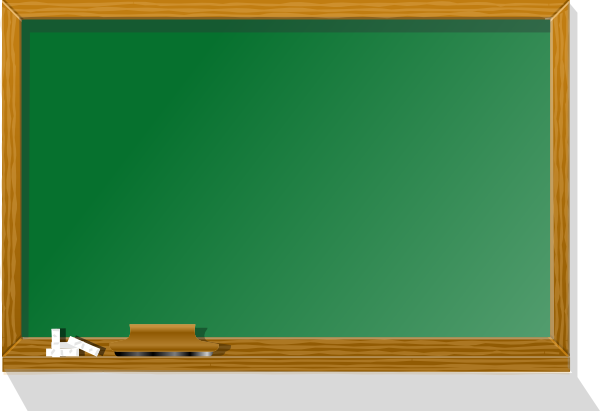 III. Điều chế
Đun nóng axit fomic khi có mặt H2SO4 đặc
1. Trong phòng thí nghiệm:
          

2. Trong công nghiệp:
Phương pháp khí than ướt:


* Phương pháp khí lò gas:
Cho hơi nước qua than nung đỏ
2CO
t0
CO2 + C
Thổi không khí qua than nung đỏ
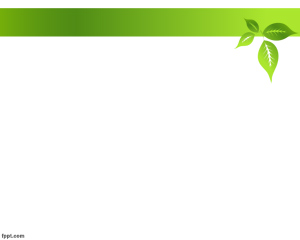 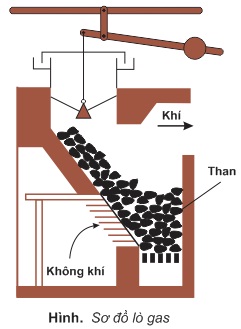 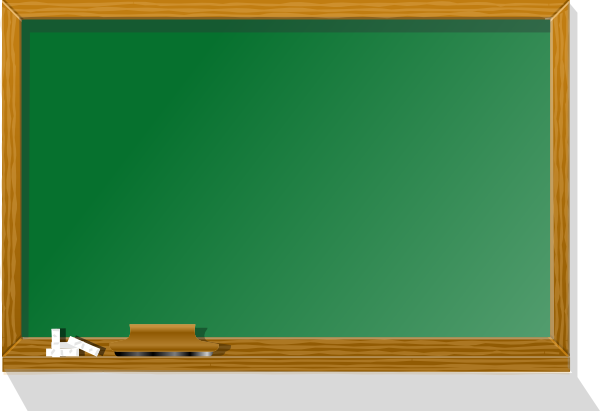 BÀI 16. HỢP CHẤT CỦA CACBON
B. CACBON ĐIOXIT:  CO2
  I. Tính chất vật lí
- CO2 là chất khí không màu, ít tan trong nước, nặng gấp 1,5 lần không khí.
- Khí CO2 sẽ hóa thành chất lỏng không màu, linh động dưới áp suất 60atm.
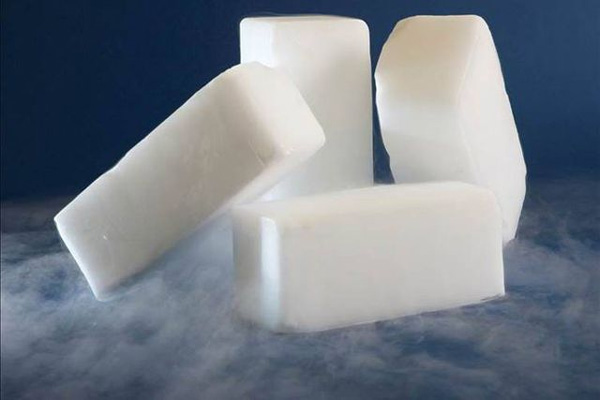 - Khi làm lạnh đột ngột ở -760C, khí CO2 hóa thành khối trắng gọi là “nước đá khô”.
- CO2 không duy trì sự hô hấp và không độc. Tuy nhiên, nó gây ngạt thở.
Nước đá khô
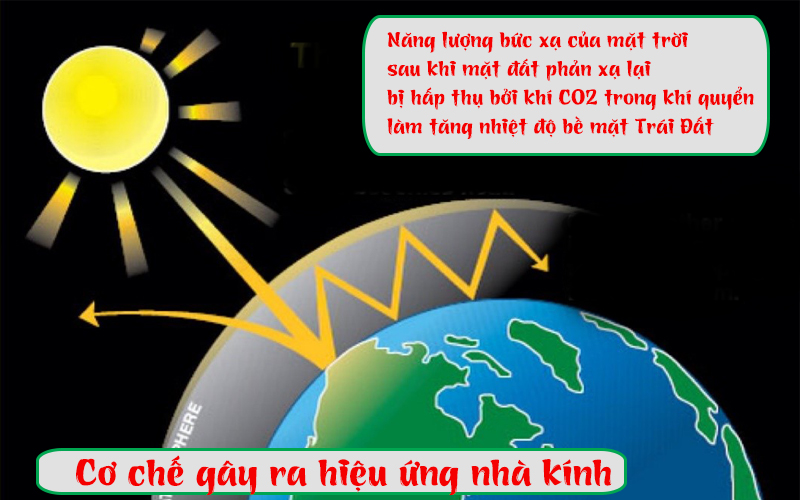 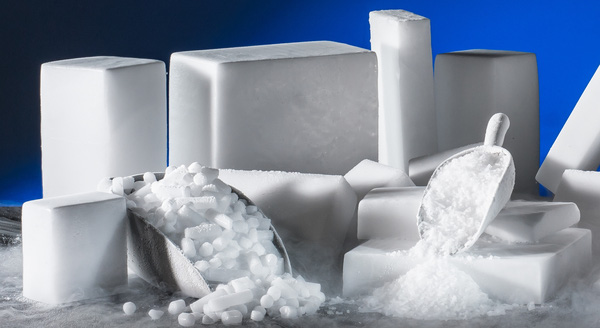 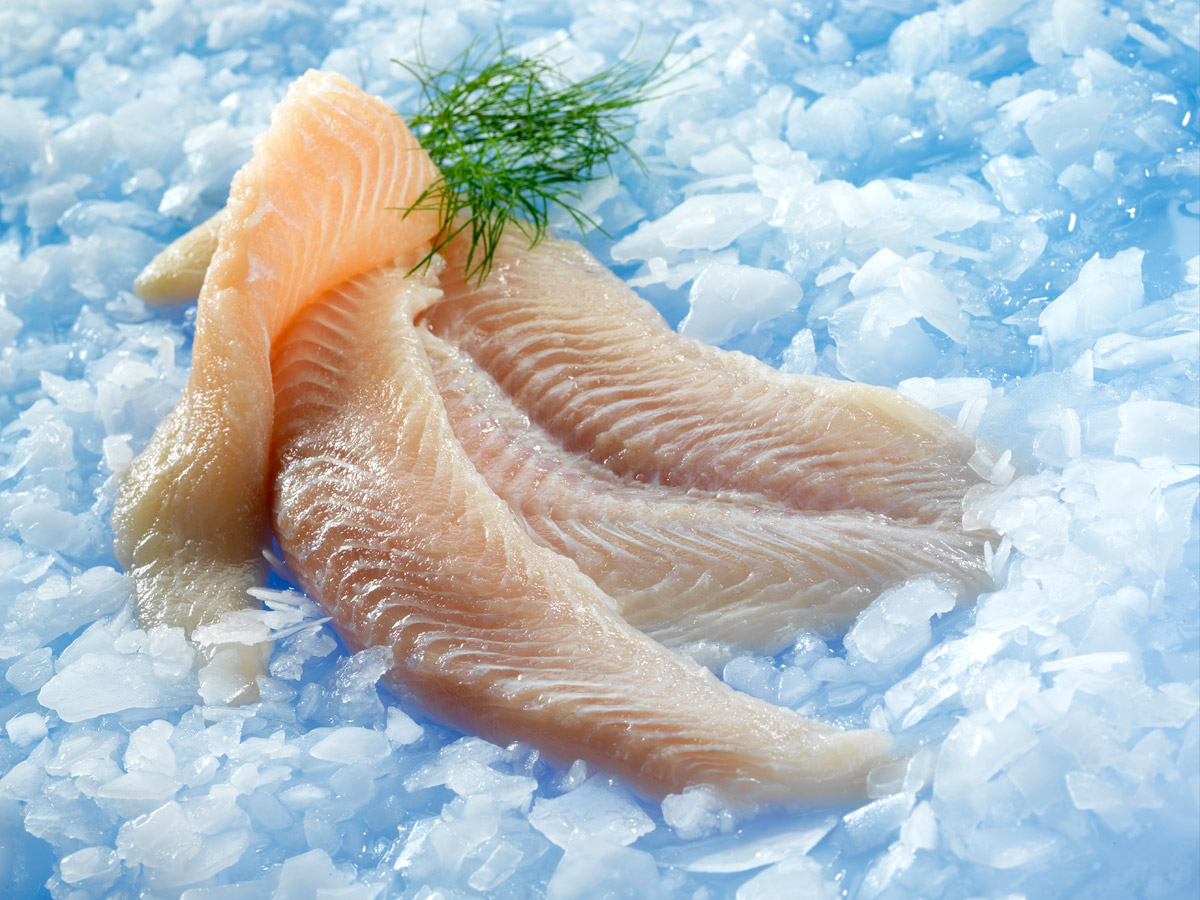 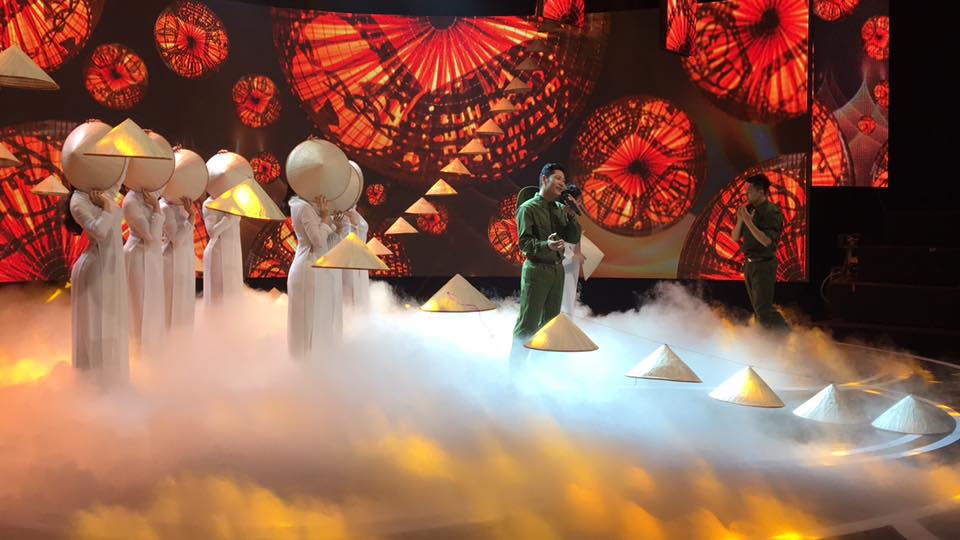 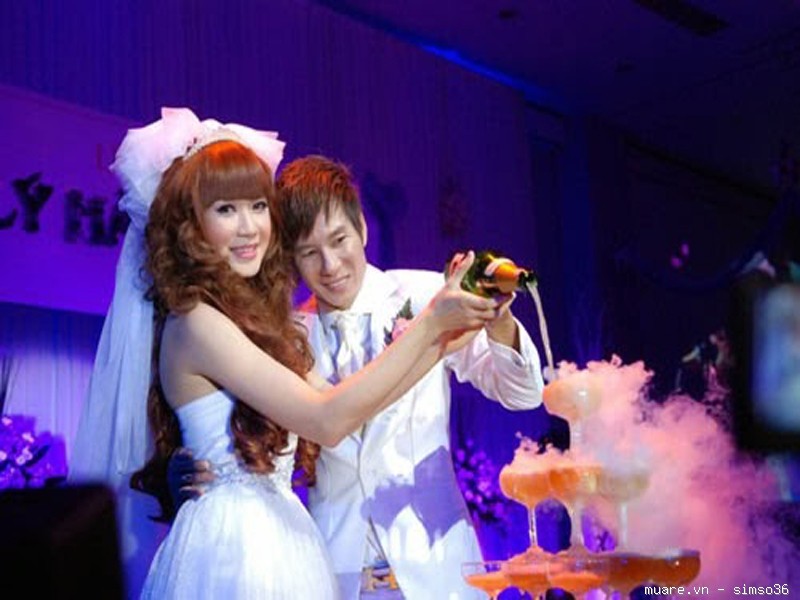 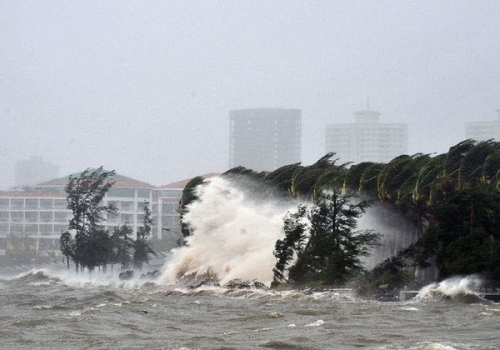 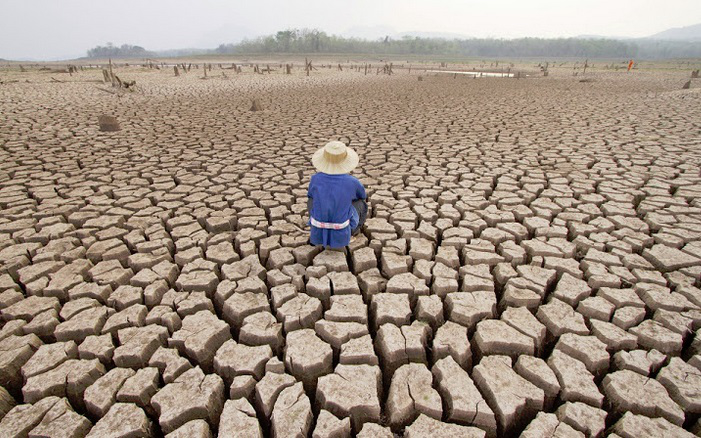 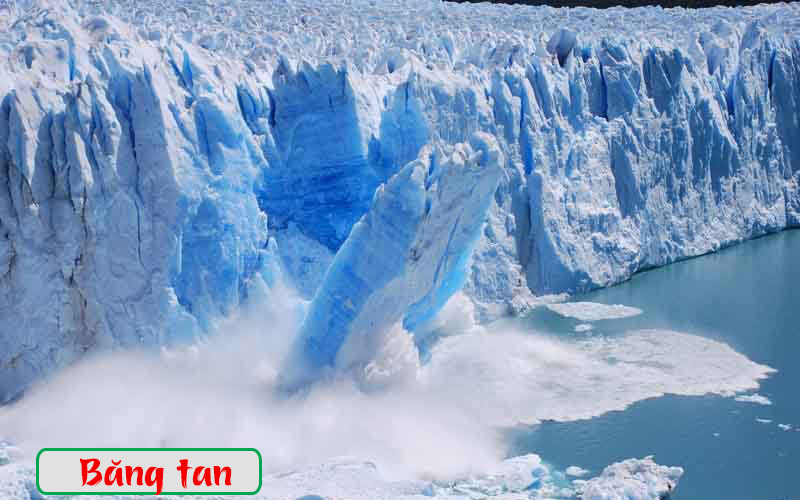 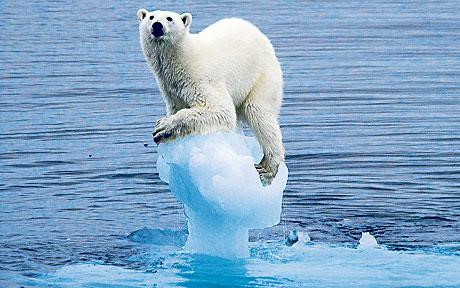 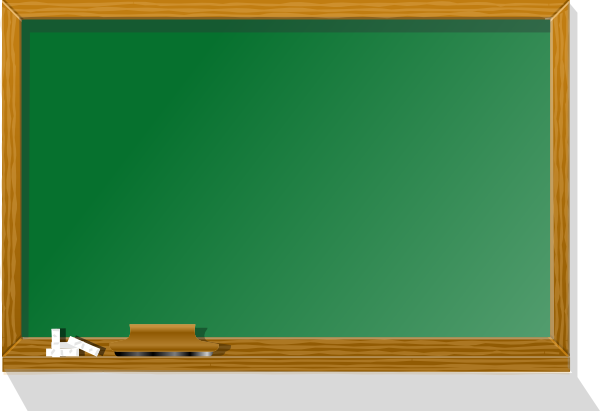 BÀI 16. HỢP CHẤT CỦA CACBON
B. CACBON ĐIOXIT:  CO2
II. Tính chất hóa học
- CO2 không cháy và không duy trì sự cháy, nên người ta dùng những bình tạo khí CO2 để dập tắt các đám cháy.
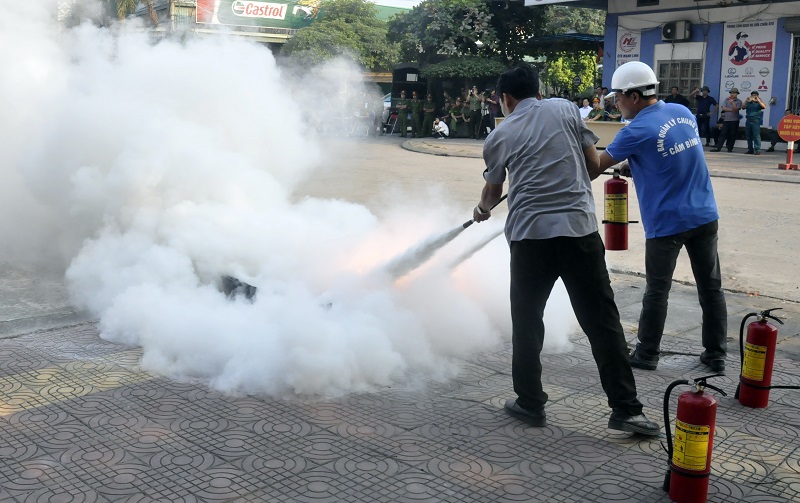 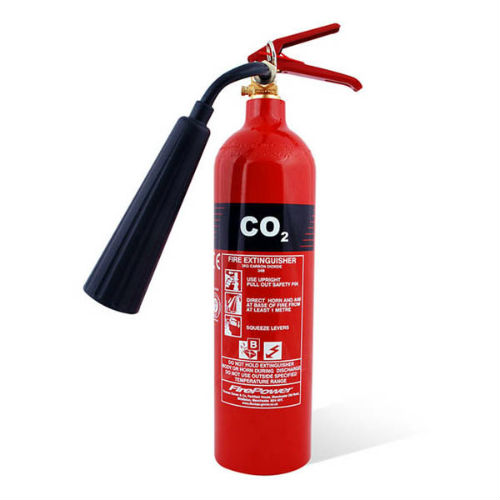 t0
- CO2 không dùng để dập tắt những đám cháy kim loại như Mg, Al.
2Mg  +  CO2               2MgO   +  C
+4
0
=> CO2 thể hiện tính oxi hóa.
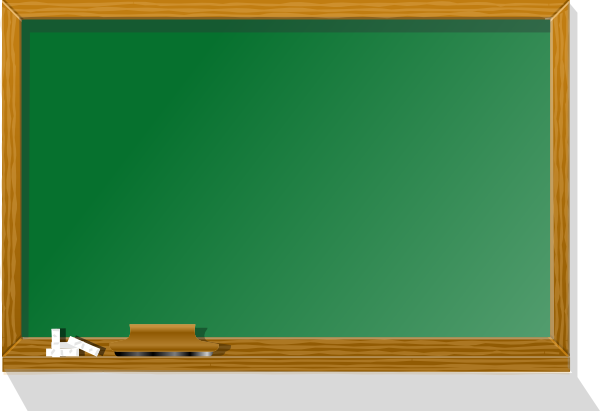 BÀI 16. HỢP CHẤT CỦA CACBON
B. CACBON ĐIOXIT:  CO2
II. Tính chất hóa học
- CO2 là oxit axit
* Tác dụng với nước:       CO2(k)  +  H2O(l)                 H2CO3(dd) 
* Tác dụng với oxit bazơ, bazơ.
            CO2    +     CaO
            CO2    +     NaOH
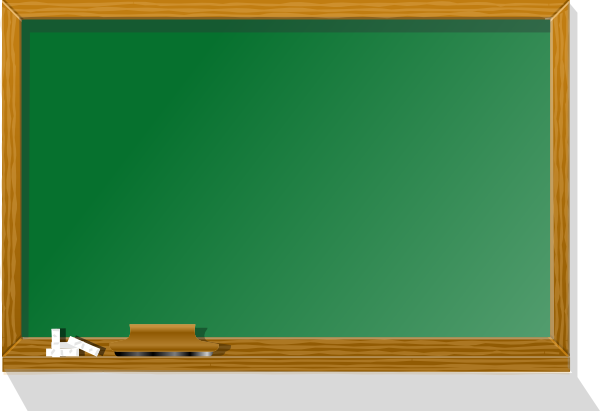 BÀI 16. HỢP CHẤT CỦA CACBON
B. CACBON ĐIOXIT:  CO2
III. Điều chế
1. Trong phòng thí nghiệm:
CaCO3     +      2HCl                    CO2  + CaCl2   +  H2O
2. Trong công nghiệp:
 Quá trình đốt cháy than, dầu mỏ, khí thiên nhiên….
 Nung vôi
                   CaCO3               CaO           +     CO2
 Lên men rượu từ đường glucozơ
                   C6H12O6             2C2H5OH   +    2CO2
Thu hồi CO2 từ
t0
men
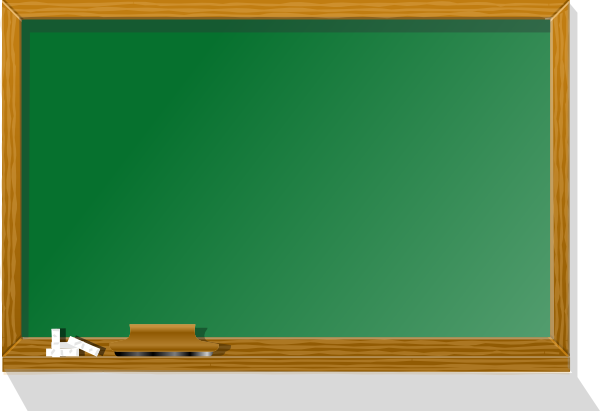 BÀI 16. HỢP CHẤT CỦA CACBON
C. AXIT CACBONIC VÀ MUỐI CACBONAT
  I. Axit cacbonic: H2CO3
- Axit cacbonic là axit yếu, rất kém bền, dễ bị phân hủy thành CO2 và H2O.
  Chỉ tồn tại trong dung dịch loãng.
- Trong dung dịch phân li hai nấc:
	H2CO3                   H+         +        HCO3-
	                                                 ion hiđrocacbonat
           HCO3-                              H+        +        CO32-
                                                           ion cacbonat
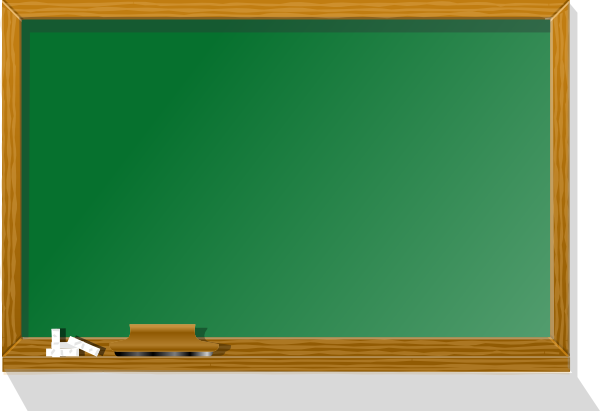 BÀI 16. HỢP CHẤT CỦA CACBON
C. AXIT CACBONIC VÀ MUỐI CACBONAT
  II. Muối cacbonat
1. Phân loại và tính tan
  - Phân loại: 				        

  - Tính tan:
+ muối hiđrocacbonat: NaHCO3, Ca(HCO3)2,…
có 2 loại:
+ muối cacbonat: Na2CO3, CaCO3,…
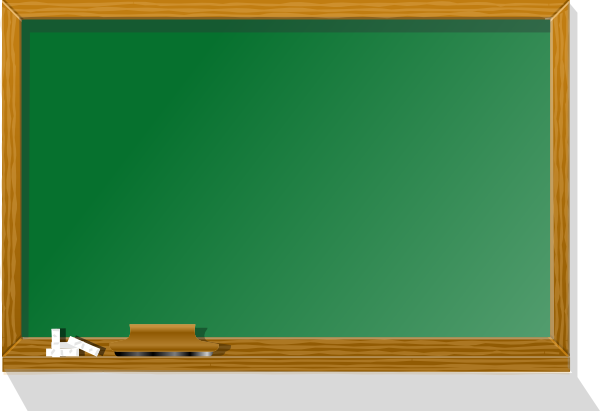 BÀI 16. HỢP CHẤT CỦA CACBON
C. AXIT CACBONIC VÀ MUỐI CACBONAT
  II. Muối cacbonat
2. Tính chất hóa học
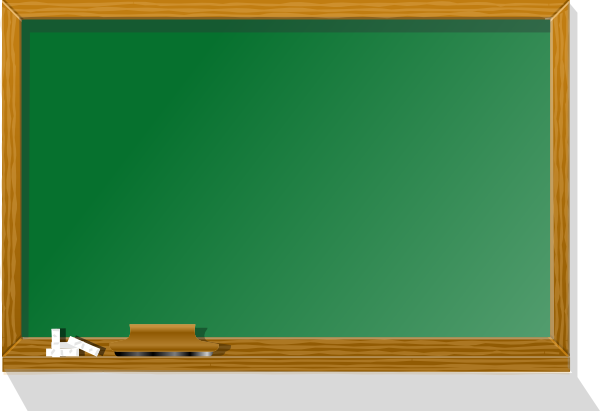 BÀI 16. HỢP CHẤT CỦA CACBON
C. AXIT CACBONIC VÀ MUỐI CACBONAT
  II. Muối cacbonat
2. Tính chất hóa học
t0
t0
t0
t0
t0
t0
t0
t0
t0
t0
t0
t0
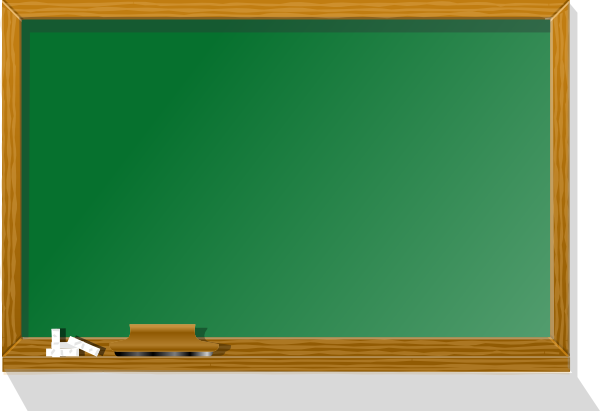 BÀI 16. HỢP CHẤT CỦA CACBON
C. AXIT CACBONIC VÀ MUỐI CACBONAT
  II. Muối cacbonat
   3. Ứng dụng
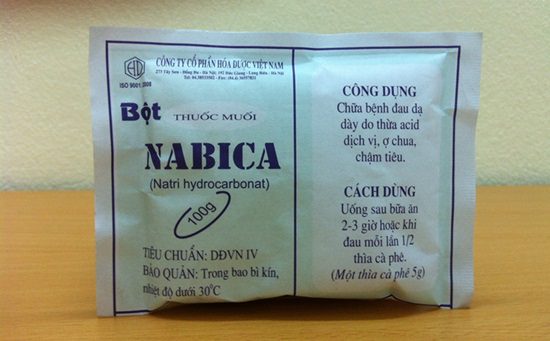 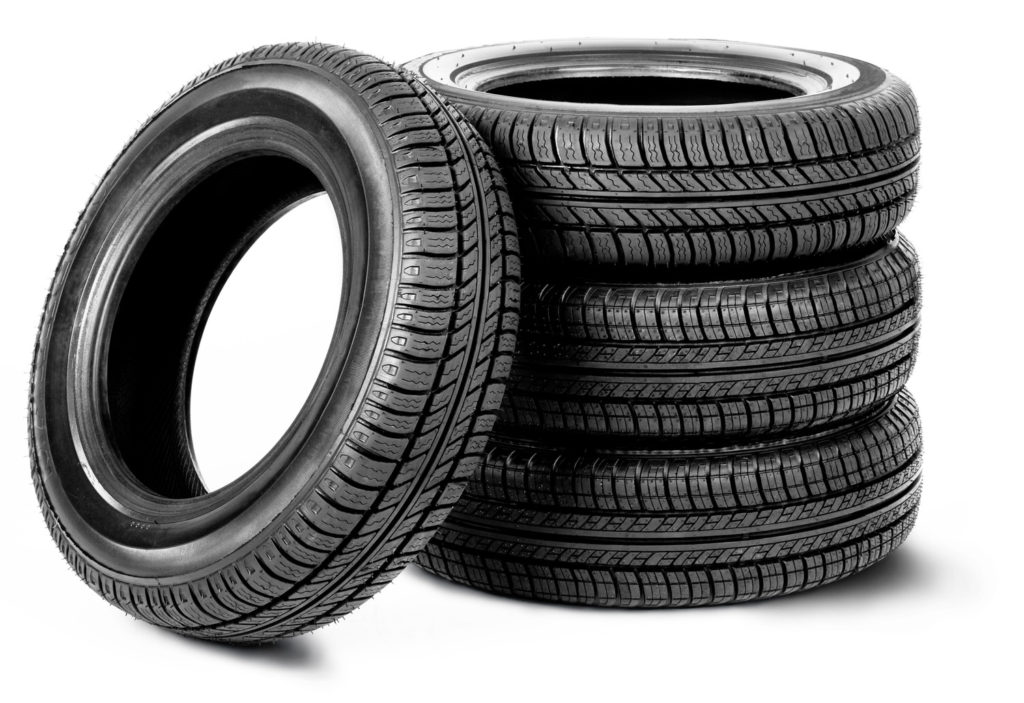 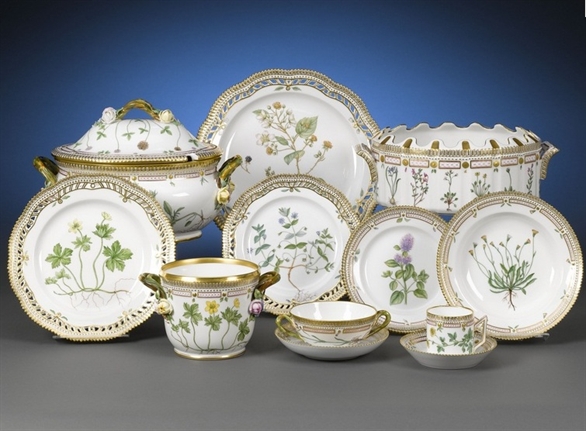 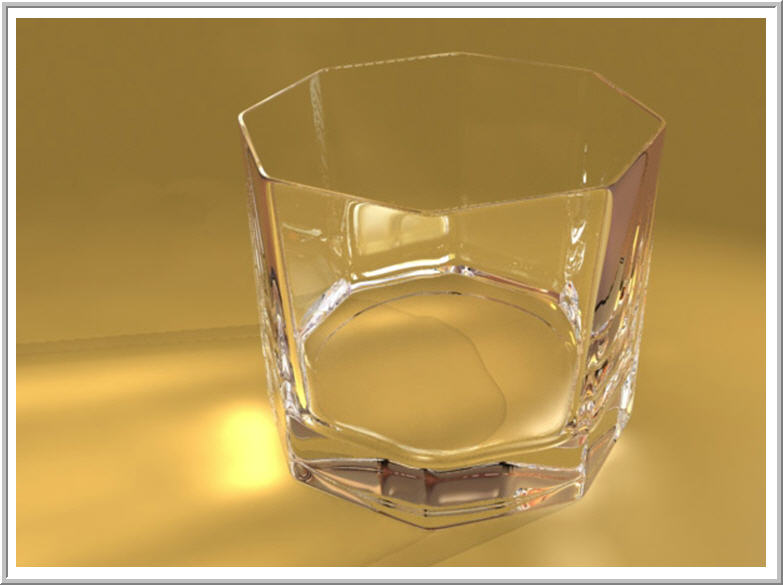 Bài tập vận dụng
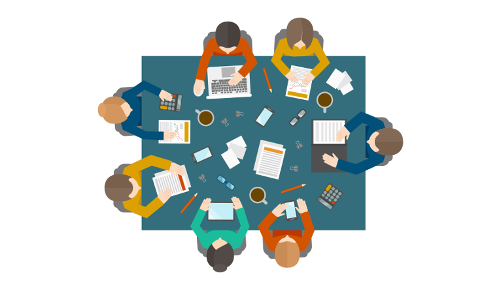 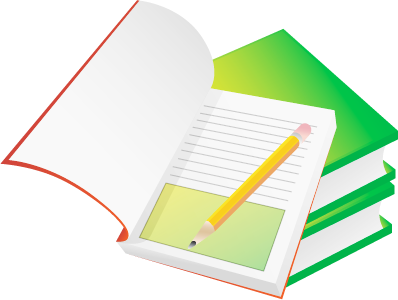 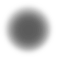 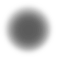 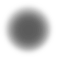 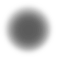 1
Phát biểu nào sau đây không đúng?
Khí than ướt, khí lò ga được dùng làm nhiên liệu khí
CO có tính khử mạnh, khử được tất cả các oxit kim loại 
ở nhiệt độ cao.
CO là oxit trung tính (oxit không tạo muối).
CO là chất khí không màu, không mùi và rất độc.
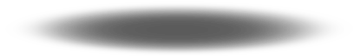 A
C
D
B
B
2
Không dùng CO2 để dập tắt đám cháy nào sau đây?
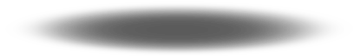 B
A
C
D
Đám cháy gỗ
Đám cháy kim loại Mg
Đám cháy vải, giấy.
Đám cháy xăng, dầu
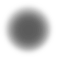 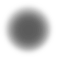 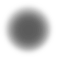 3
Dãy các muối tan trong nước?
CaCO3, Ca(HCO3)2, (NH4)2CO3.
Na2CO3, CaCO3, (NH4)2CO3.
Na2CO3, Ca(HCO3)2, (NH4)2CO3.
Na2CO3, CaCO3, Ca(HCO3)2.
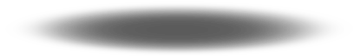 A
C
D
B
C